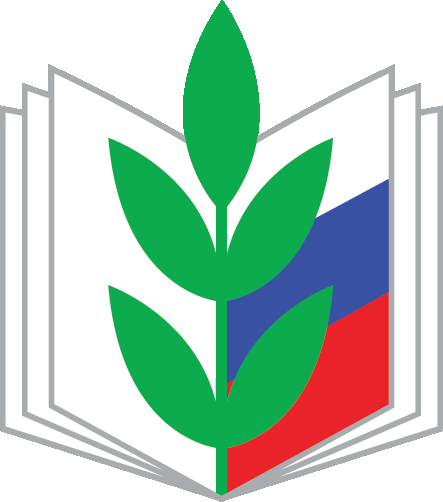 П Р О Ф С О Ю З РАБОТНИКОВ НАРОДНОГО ОБРАЗОВАНИЯ И НАУКИ РОССИЙСКОЙ ФЕДЕРАЦИИ
Что такое ПРОФСОЮЗ?
С 1905 года в России работники,чтобы защищать свои интересы,объединяются в профессиональныеорганизации.П Р О Ф С О Ю З  сегодня является единственной организацией, имеющей право по закону и способный на деле представлять интересы и защищать права работников.
З А Ч Е М  Н У Ж Е Н  ПРОФСОЮЗ?
 ·    ЧТОБЫ не оставаться один на   один с работодателем.
 ·    ЧТОБЫ знать свои права и уметь их защищать.
  ·   ЧТОБЫ получать в срок достойную заработную плату.
·    ЧТОБЫ чувствовать себя частью сплочённой организации.
·    ЧТОБЫ иметь хорошие условия труда.
Только  член  профсоюза
вправе рассчитывать на:
 ·     Защиту при увольнении по инициативе работодателя;
·     Помощь профсоюзной организации и её выборных органов при нарушении работодателем трудового коллективного договора;
·     Содействие в решении вопросов, связанных с охраной труда, возмещение ущерба, причинённого здоровью при исполнении трудовых обязанностей;
·     Бесплатную консультацию по экономическим, правовым, медицинским и иным социально значимым вопросам в профсоюзных органах;
·     Содействие и помощь профсоюзного органа в организации отдыха и лечения работников и их детей;
·     Получение материальной помощи из средств профсоюза.
Что такое профсоюз — это повесть,Наши будни, наша жизнь, наша совесть.И в нём зависти нет и нет фальши,С ним мы жили и жить будем дальше.
Что такое профсоюз, знает каждый,За кого постоял он однажды.С кем он в радости был, был и в гореИ помог разрешить проблем море.
Что такое профсоюз — это сила,Крепче не было фронта и тыла.Закаляет сердца наши, волю,Он надежда на лучшую долю.
Что такое профсоюз — дело чести,Когда все как один, когда вместе.Это главное наше богатство,Это школа единства и братства.
Что такое профсоюз — это служба.Это курсы, учёба и дружба.Это людям на верность присяга.Это смелость, напор и отвага.
Что такое профсоюз — это вера,Это роль эталона, примера.Профсоюз будет жить, будет вечен,Так как он справедлив, человечен!
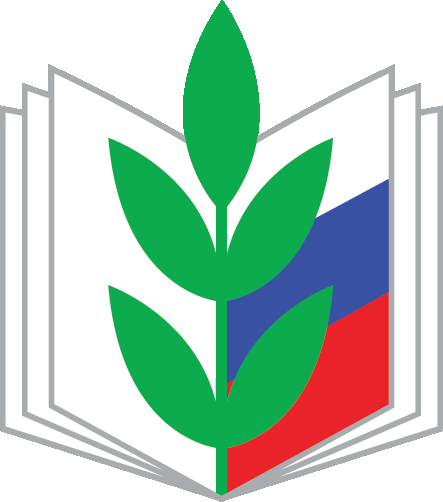 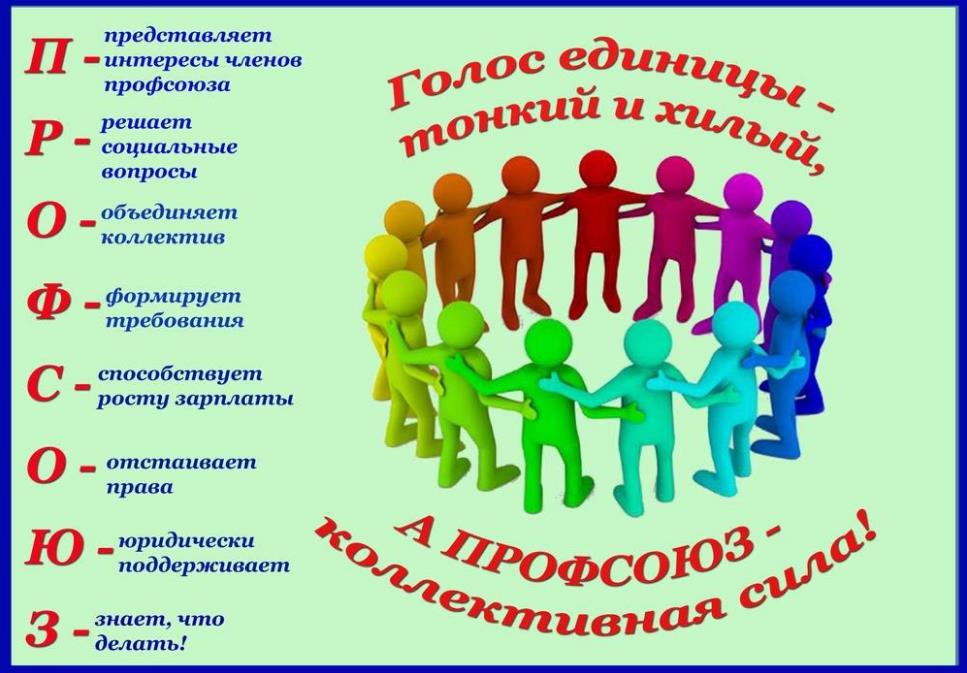